Setting and Theme
How are they related?
What is Setting?
Setting- When and where a story takes place
Location (America)
Time Period (1930’s)
General Situation (great depression)
What does the setting look like 
and what mood does it create?
MOOD- The feelings aroused in the reader
Is it colorful? Warm? Bright? (Cheerful)
Is it cold? Dark? Damp? (Nightmarish)
Is it fast pace? Crowded? (Tense)
etc.
What tone is used to create the mood?
Tone- The manner in which an author approaches a subject, the attitude of the writer.
Positive Tone					Negative  Tone
Cheerful							Sarcastic/Critical
Optimistic						Hopeless
Romantic							Bitter
Tone & Mood: What’s the difference?
Whereas the tone deals with what the author thinks about the text, mood deals with how the reader feels.
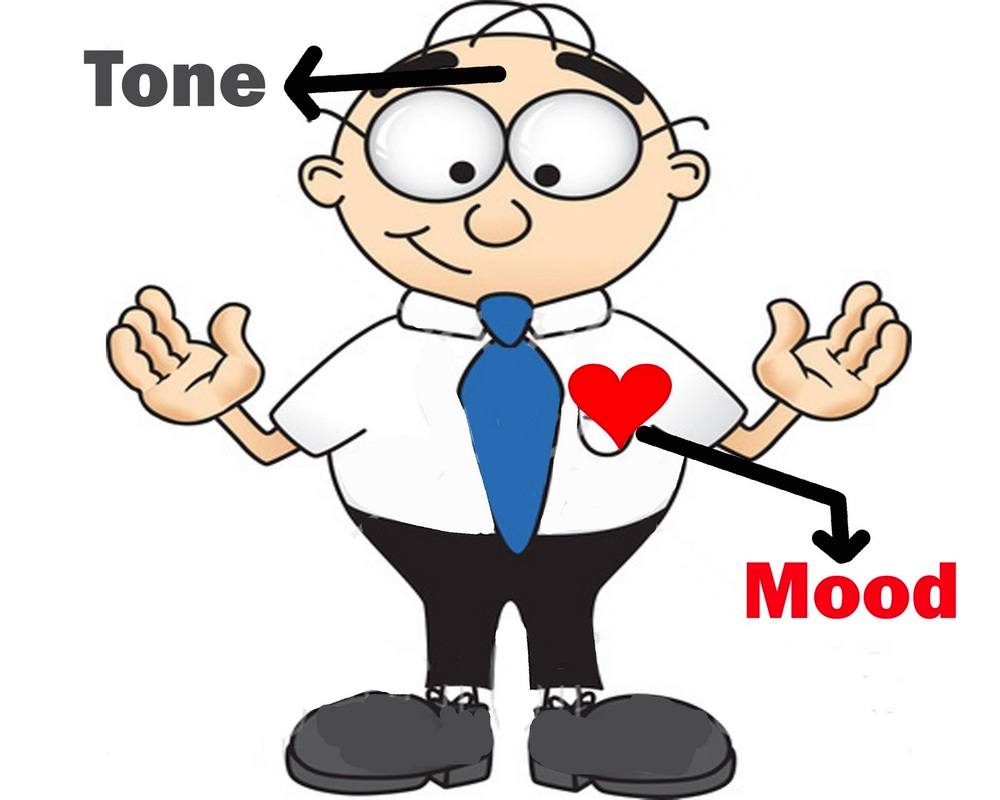 What does location portray?
A Messy Bedroom→ Chaos and disorganization

A Snowy Forest→ Cold and Lonely
Setting Sun on Beach→ Calm and/or death
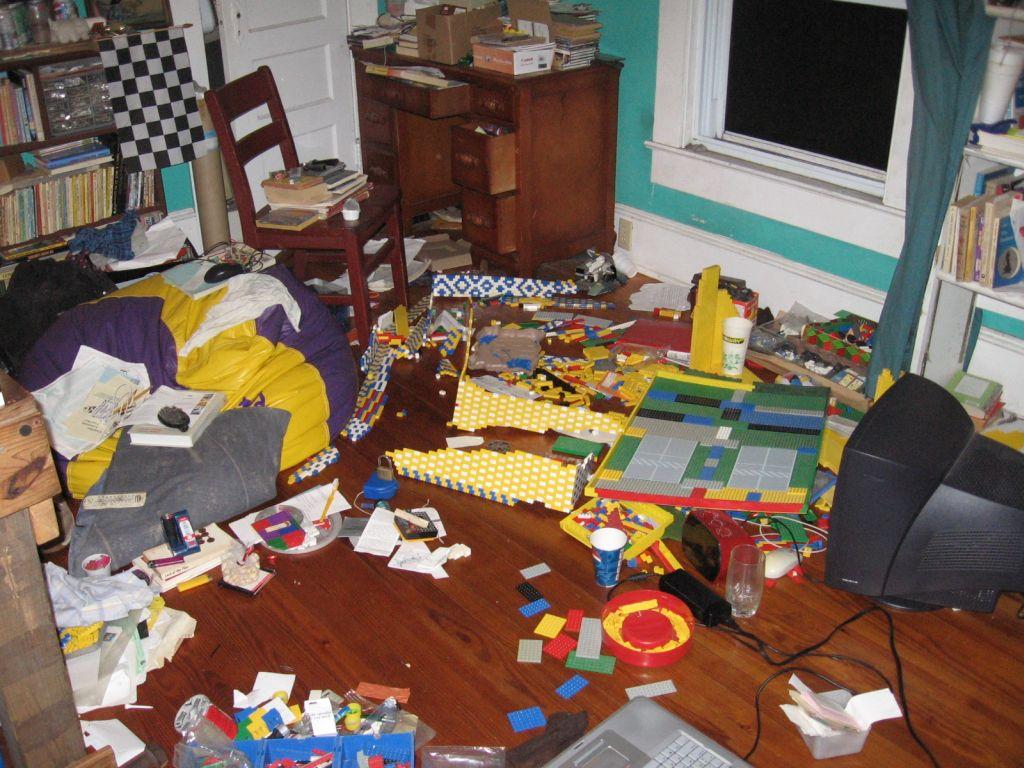 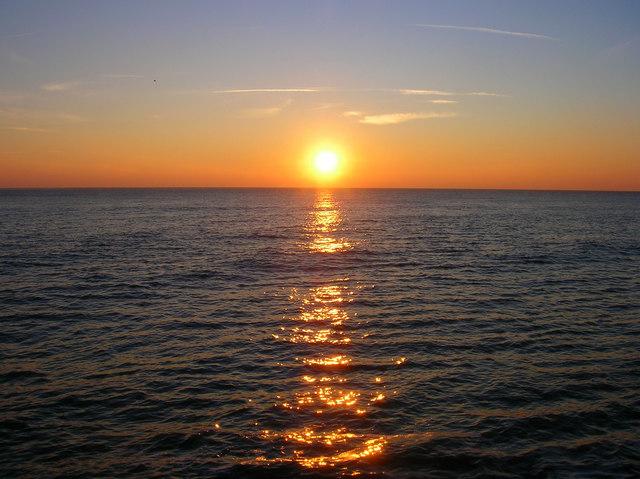 What does clothing say?
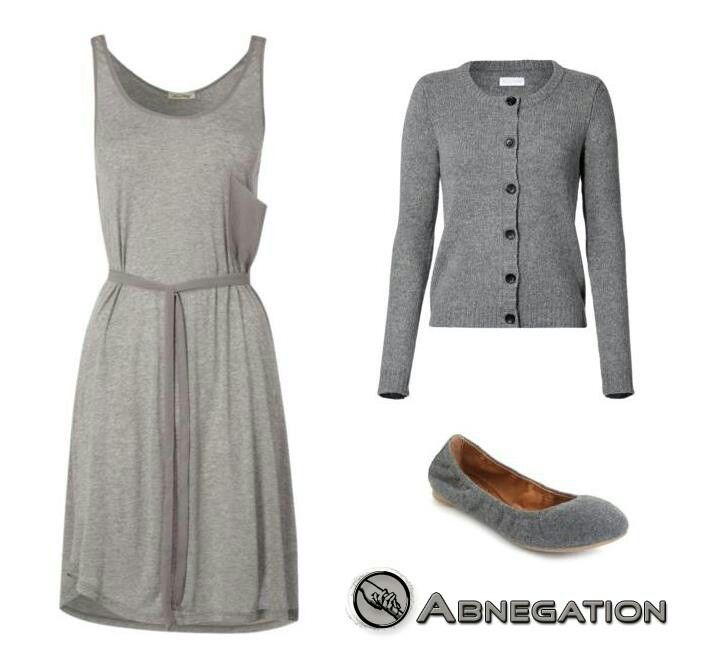 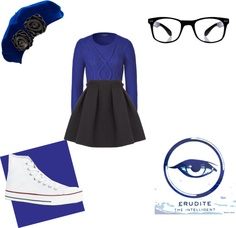 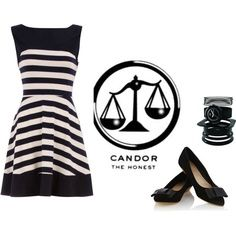 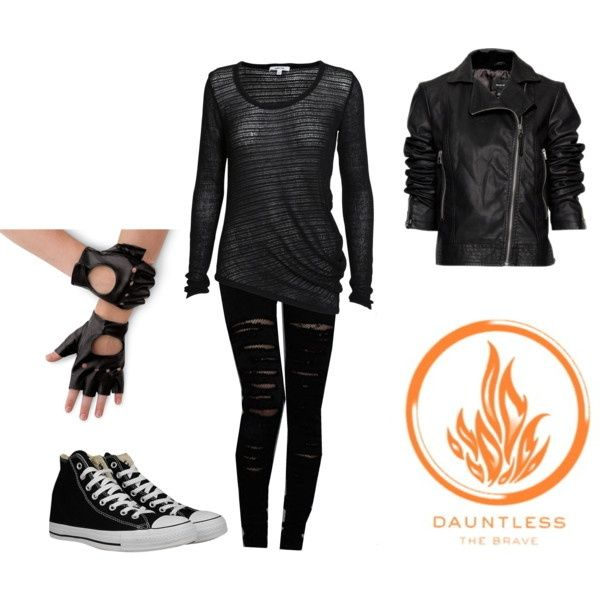 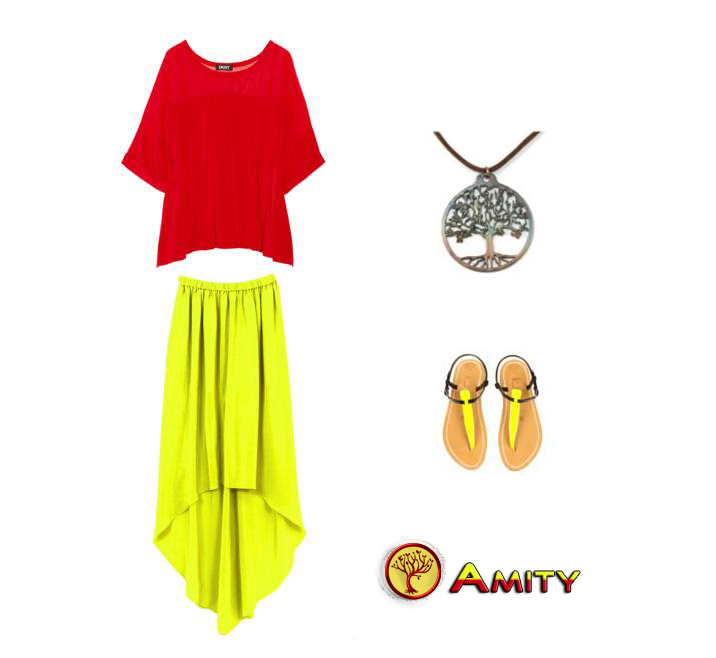